Pharmacology Update 2018
Teresa Knoop, MSN, RN, AOCN®
Assistant Director, Clinical Operations
Clinical Trials Shared Resource
Vanderbilt-Ingram Cancer Center
Nashville, TN
Disclosures
No conflicts to disclose
Objectives
Identify new  drugs/agents that have been FDA approved for cancer treatment in 2017 and thus far in 2018.

Recognize how new drugs/agents are given generic names.

Identify how to gain information about new drugs based on the generic naming system
Progress in Cancer Therapy 2017/18
New FDA Approved Cancer Treatment Agents 

26 total: 14 solid tumor & 12 hematologic

  1 new formulation as liposomal cytotoxic  chemotherapy

  2 radiopharmaceutical agents

  1 androgen receptor inhibitor
 
22 Molecularly Targeted/Immunotherapy

1 new formulation as subcutaneous

1 re-approval 

2 biosimilars (first 2 for cancer treatment)

2 living cell therapies
http://www.fda.gov/Drugs/InformationOnDrugs/ApprovedDrugs/ucm279174.htm
Progress in Cancer Therapy 2017/18
Biosimilars

A biological product that is approved based on a showing  that it is     highly similar to an already-approved biological product, known as a reference product.               

The biosimilar also must show it has no clinically meaningful  differences in terms of safety and  effectiveness from the reference product. 

Only minor differences in clinically inactive components are allowable  in biosimilar products.
http://www.fda.gov/Drugs/InformationOnDrugs/ApprovedDrugs/ucm279174.htm
Progress in Cancer Therapy 2017/18
Cellular  Gene Therapies

“The U.S. Food and Drug Administration issued a historic action today making the first gene therapy available in the United States, ushering in a new approach to the treatment of cancer and other serious and life-threatening diseases.”
http://www.fda.gov/Drugs/InformationOnDrugs/ApprovedDrugs/ucm279174.htm
Progress in Cancer Therapy 2017/18
New FDA Approved Cancer Treatment Agent Indications

37 drugs with 61 new indications

44 solid tumor indications

 17 hematologic indications
http://www.fda.gov/Drugs/InformationOnDrugs/ApprovedDrugs/ucm279174.htm
Progress in Cancer Therapy 2017/18
Non-Small Cell Lung Cancer (NSCLC)

brigatinib ALUNBRIG™ Takeda (metastatic ALK positive NSCLC progressed on or are intolerant to crizotinib)

bevacizumab-awwb  MVASI™  Amgen Inc. ( non-squamous NSCLC with chemotherapy first line tx)

afatinib GILOTRIF® Boehringer Ingelheim (first-line tx of metastatic NSCLC whose tumors have non-resistant epidermal growth factor receptor (EGFR) mutations)

ceritinib ZYKADIA® Novartis (metastatic ALK positive NSCLC)

alectinib ALECENSA® Hoffmann-La Roche (metastatic ALK positive NSCLC)
http://www.fda.gov/Drugs/InformationOnDrugs/ApprovedDrugs/ucm279174.htm
Progress in Cancer Therapy 2017/18
Non-Small Cell Lung Cancer (NSCLC)

pembrolizumab  KEYTRUDA® Merck (in combination with  pemetrexed and carboplatin for the tx of previously untreated metastatic non-squamous NSCLC with no EGFR or ALK genomic alterations)

osimertinib TAGRISSO® AstraZeneca (metastatic EGFR T790M mutation positive NSCLC with disease progression on or after EGFR tyrosine kinase therapy and for  1st line tx of metastatic NSCLC with EGFR exon 19 deletions or exon 21 L858R mutations)

dabrafenib and trametinib TAFINLAR ® and MEKINIST ® Novartis (metastatic NSCLC with BRAF V600E mutation)

durvalumab IMFINZI ® AstraZeneca (maintenance for unresectable Stage III NSCLC when disease has not progressed following concurrent RT and platinum based chemo)
http://www.fda.gov/Drugs/InformationOnDrugs/ApprovedDrugs/ucm279174.htm
Progress in Cancer Therapy 2017/18
Small Cell Lung Cancer (SCLC)

nivolumab  OPDIVO® Bristol Myers Squibb (metastatic SCLC with progression after platinum-based chemo and at least one line of therapy)
http://www.fda.gov/Drugs/InformationOnDrugs/ApprovedDrugs/ucm279174.htm
Progress in Cancer Therapy 2017/18
Breast

neratinib NERLYNX™  Puma Biotechnology (extended adjuvant treatment of adult patients with early stage HER2 overexpressed/amplified breast cancer, to follow adjuvant trastuzumab-based therapy)

ribociclib KISQALI®  Novartis ( in combination with an aromatase inhibitor as initial endocrine based tx for postmenopausal women with HR positive, HER2 negative advanced or metastatic breast cancer and as initial endocrine based  tx for pre/perimenopausal women with HR positive, HER2 negative advanced or metastatic breast cancer

abemaciclib VERZENIO™  Eli Lilly (in combination with fulvestrant for hormone receptor (HR)-positive,  (HER2)-negative advanced or metastatic breast cancer with disease progression following endocrine therapy or monotherapy following endocrine therapy and prior chemotherapy in the metastatic setting. Also with an aromatase inhibitor as initial tx for postmenopausal women with hormone receptor positive HER2 negative advanced or metastatic breast cancer)
http://www.fda.gov/Drugs/InformationOnDrugs/ApprovedDrugs/ucm279174.htm
Progress in Cancer Therapy 2017/18
Breast

trastuzumab-dskt Ogivri™ Mylan (HER2 overexpressing breast cancer in adjuvant or metastatic setting)

palbocliclib IBRANCE® Pfizer (hormone receptor positive, HER2 negative advanced or metastatic breast cancer in combination with an aromatase inhibitor as initial endocrine based tx in postmenopausal women)

olaparib LYNPARZA® Astra Zeneca (deleterious or suspected deleterious germline BRCA-mutated Her2 negative metastatic breast cancer after tx with chemo in neoadjuvant, adjuvant or metastatic setting) 

pertuzumab PERJETA® Genentech (in combination with trastuzumab and chemo as adjuvant tx of HER2 positive early breast cancer at high risk of recurrence)
http://www.fda.gov/Drugs/InformationOnDrugs/ApprovedDrugs/ucm279174.htm
Progress in Cancer Therapy 2017/18
Cervical

bevacizumab-awwb  MVASI™  Amgen Inc. ( with chemo in persistent, recurrent or metastatic disease)

pembrolizumab KEYTRUDA® Merck (recurrent or metastatic disease with progression on or after chemo whose tumors express PD-L1
http://www.fda.gov/Drugs/InformationOnDrugs/ApprovedDrugs/ucm279174.htm
Progress in Cancer Therapy 2017/18
Ovarian

niraparib ZEJULA™  Tesaro (maintenance tx of adult patients with recurrent epithelial ovarian, fallopian tube, or primary peritoneal cancer who are in complete response to platinum-based chemotherapy) 

bevacizumab AVASTIN® Genentech (patients with epithelial ovarian, fallopian tube, or primary peritoneal cancer in combination with carboplatin and paclitaxel, followed by single agent bevacizumab, for stage III or IV disease after surgical resection)

olaparib tablets Lynparza™ AstraZeneca (for the maintenance treatment of adult patients with recurrent epithelial ovarian, fallopian tube, or primary peritoneal cancer, who are in a complete or partial response to platinum-based chemotherapy)

rucaparib RUBRACA® Clovis (maintenance tx of recurrent ovarian, fallopian tube, or primary peritoneal cancer)
http://www.fda.gov/Drugs/InformationOnDrugs/ApprovedDrugs/ucm279174.htm
Progress in Cancer Therapy 2017/18
Melanoma

encorafenib BRAFTOVI™and binimetanib MEKTOVI® Array BioPharma (combination treatment  for unresectable or metastatic melanoma with a BRAF V600E or V600K mutation) 

nivolumab  OPDIVO® Bristol Myers Squibb (adjuvant tx of melanoma with involvement of lymph nodes  or in metastatic  disease after complete resection)

dabrafenib TAFINLAR® and trametinib MEKINIST® Novartis (in combination for adjuvant tx of melanoma with BRAF V600E or V600K mutations, involvement of lymph nodes after complete resection)
http://www.fda.gov/Drugs/InformationOnDrugs/ApprovedDrugs/ucm279174.htm
Progress in Cancer Therapy 2017/18
Paragangliomas or metastatic pheochromocytomas

iobenguane I 131 AZEDRA® Progenics (adult and pediatric pts 12 and older with iobenguane scan-positive, unresectable, locally advanced or metastatic disease that requires systemic anticancer therapy)

Hepatocellular (HCC)

regorafenib STIVARGA®  Bayer (HCC previously treated with sorafenib)

nivolumab  OPDIVO® Bristol Myers Squibb (HCC previously treated with sorafenib)

lenvatinib Lenvima® Eisai (first line tx unresectable HCC)
http://www.fda.gov/Drugs/InformationOnDrugs/ApprovedDrugs/ucm279174.htm
Progress in Cancer Therapy 2017/18
Renal Cell

bevacizumab-awwb  MVASI™  Amgen Inc. (with Interferon alfa for metastatic RCC)

cabozantinib Cabometyx® Exelixis (advanced renal cell)

sunitinib Sutent® Pfizer (adjuvant tx of adults at high risk of recurrent renal cell following nephrectomy)

nivolumab OPDIVO® and ipilimumab YERVOY® Bristol Myers Squibb (in combination of intermediate or poor risk , previously untreated advanced renal cell carcinoma)
http://www.fda.gov/Drugs/InformationOnDrugs/ApprovedDrugs/ucm279174.htm
Progress in Cancer Therapy 2017/18
Gastric or GE Junction

trastuzumab-dskt Ogivri™ Mylan (HER2 overexpressing metastatic gastric or GE junction adenocarcinoma)

pembrolizumab KEYTRUDA® Merck (recurrent locally advanced or metastatic tumors that express PD-L1)


Merkel Cell

avelumab BAVENCIO® EMD Serono (Adult and  pediatric pts 12 and older with metastatic disease)
http://www.fda.gov/Drugs/InformationOnDrugs/ApprovedDrugs/ucm279174.htm
Progress in Cancer Therapy 2017/18
Urothelial

durvalumab IMFINZI™  AstraZeneca (locally advanced or metastatic with disease progression during or following platinum-containing chemotherapy or progression within 12 mos of neoadjuvant or adjuvant treatment with platinum-containing regimen)

avelumab BAVENCIO®  EMD  Serono (locally advanced or metastatic with disease progression during or following platinum-containing chemotherapy or progression within 12 mos of neoadjuvant or adjuvant treatment with platinum-containing regimen)

atezolizumab TECENTRIQ® Genentech (pts not eligible for cisplatin-containing chemotherapy and whose tumors express PD-L1 or in pts not eligible for cisplatin-containing chemo regardless of PD-L1 status )
http://www.fda.gov/Drugs/InformationOnDrugs/ApprovedDrugs/ucm279174.htm
Progress in Cancer Therapy 2017/18
Urothelial

nivolumab OPDIVO™  Bristol Myers Squibb (locally advanced or metastatic with disease progression during  or following platinum-containing chemotherapy or progression within  12 mos of neoadjuvant or adjuvant treatment with platinum-containing regimen)

pembrolizumab KEYTRUDA® Merck (locally advanced or metastatic with disease progression during or following platinum-containing chemotherapy or progression within  12 mos of neoadjuvant or adjuvant treatment with platinum-containing regimen and locally advanced or metastatic who are not eligible for cisplatin-containing chemo and with tumors expressing PD-L1 or in pts not eligible for cisplatin-containing chemo regardless of PD-L1 status )
http://www.fda.gov/Drugs/InformationOnDrugs/ApprovedDrugs/ucm279174.htm
Progress in Cancer Therapy 2017/18
Urothelial

atezolizumab TECENTRIQ® Genentech (locally advanced or metastatic with disease progression during or following platinum-containing chemotherapy or progression within  12 mos of neoadjuvant or adjuvant treatment with platinum-containing regimen and locally advanced or metastatic who are not eligible for cisplatin-containing chemo and with tumors expressing PD-L1 or in pts not eligible for cisplatin-containing chemo regardless of PD-L1 status )
http://www.fda.gov/Drugs/InformationOnDrugs/ApprovedDrugs/ucm279174.htm
Progress in Cancer Therapy 2017/18
Prostate Cancer

apalutamide ERLEADA™  Janssen (treatment of patients with non-metastatic castration-resistant prostate cancer)

cabazitaxel JEVTANA®  Sanofi-Aventis (lower dose approved in combination with prednisone for metastatic castration-resistant prostate cancer previously treated with docetaxel containing regimen)

abiraterone acetate Zytiga®  Janssen Biotech (in combination with prednisone for metastatic high-risk castration-sensitive disease)​

enzalutamide XTANDI® Astellis (castrate resistant prostate cancer)
http://www.fda.gov/Drugs/InformationOnDrugs/ApprovedDrugs/ucm279174.htm
Progress in Cancer Therapy 2017/18
Glioblastoma

bevacizumab-awwb  MVASI™  Amgen Inc. (single agent for progressive disease following prior tx)


Tumor Agnostic: Adult and pediatric patients with unresectable or metastatic, microsatellite instability high (MSI-H) or mismatch repair deficient (dMMR)  solid tumors that have progressed following prior tx and have no satisfactory alternative treatment options

pembrolizumab KEYTRUDA®  Merck
http://www.fda.gov/Drugs/InformationOnDrugs/ApprovedDrugs/ucm279174.htm
Progress in Cancer Therapy 2017/18
Colorectal Cancer Metastatic:

bevacizumab-awwb  MVASI™  Amgen Inc. ( with chemotherapy for   first or second line tx)

pembrolizumab KEYTRUDA®  Merck (MSI-H or dMMR, progressed following tx with a fluoropyrimidine, oxaliplatin, and irinotecan)

nivolumab OPDIVO™ Bristol Myers Squibb (pts 12 or older MSI-H or dMMR, progressed following tx with a fluoropyrimidine, oxaliplatin, and irinotecan)

ipilimumab YERVOY® and nivolumab OPDIVO™ Bristol Myers Squibb (pts 12 or older MSI-H or dMMR, progressed following tx with a fluoropyrimidine, oxaliplatin, and irinotecan)
http://www.fda.gov/Drugs/InformationOnDrugs/ApprovedDrugs/ucm279174.htm
Progress in Cancer Therapy 2017/18
Thyroid cancer

dabrafenib TAFINLAR® and trametinib MEKINIST® Novartis (in combination for anaplastic thyroid cancer with BRAF V600E mutation)


Gastroenteropancreatic neuroendocrine tumors (GEP-NETs), including foregut, midgut, and hindgut neuroendocrine tumors in adults:

lutetium Lu 177 dotatate, LUTATHERA® Advanced Accelerator Applications USA, Inc. (a radiolabeled somatostatin analog, for the treatment of somatostatin receptor-positive GEP-NETs)
http://www.fda.gov/Drugs/InformationOnDrugs/ApprovedDrugs/ucm279174.htm
Progress in Cancer Therapy 2017/18
Acute Myeloid Leukemia (AML)

liposome encapsulated combination of daunorubicin and cytarabine VYXEOS™ Jazz Pharmaceuticals (adults with newly diagnosed therapy related AML or AML with myelodysplasia related changes)

enasidenib IDHIFA® Celgene Corp. (adults with relapsed or refractory AML with an IDH2 mutation)

ivosidenib TIBSOVO® Agios (adults with relapsed or refractory AML with a susceptible IDH1 mutation)
http://www.fda.gov/Drugs/InformationOnDrugs/ApprovedDrugs/ucm279174.htm
Progress in Cancer Therapy 2017/18
Acute Myeloid Leukemia (AML)

midostaurin RYDAPT® Novartis (adults with newly diagnosed AML FLT3 mutation positive, in combination with standard cytarabine and daunorubicin induction and cytarabine consolidation)

**gemtuzumab ozogamicin  Mylotarg™  Pfizer Inc. (treatment  of newly-diagnosed CD33-positive acute myeloid leukemia (AML) in adults and for treatment of relapsed or refractory CD33-positive AML in adults and in pediatric patients 2 years and older. Gemtuzumab ozogamicin may be used in combination with daunorubicin and cytarabine for adults      with newly-diagnosed AML,  or as a stand-alone treatment for certain adult and pediatric patients)
http://www.fda.gov/Drugs/InformationOnDrugs/ApprovedDrugs/ucm279174.htm
Progress in Cancer Therapy 2017/18
Acute Lymphoblastic Leukemia (ALL) B-cell precursor

inotuzumab ozogamicin BESPONSA™ Wyeth Pharmaceuticals (adults with relapsed or refractory B-cell precursor acute lymphoblastic leukemia [ALL] )

tisagenlecleucel (KYMRIAH®) Novartis (treatment of pediatric  patients   up to age 25 years with B-cell precursor acute lymphoblastic leukemia [ALL] that is refractory or in second or later relapse)

blinatumomab BLINCYTO® Amgen (relapsed or refractory  B-cell precursor ALL in adults and children and ALL  in 1st or 2nd complete remission with minimal residual disease greater or equal to 0.1% in adults and children)
http://www.fda.gov/Drugs/InformationOnDrugs/ApprovedDrugs/ucm279174.htm
Progress in Cancer Therapy 2017/18
Chronic Lymphocytic Leukemia (CLL) or Small Lymphocytic Lymphoma (SLL) 

venetoclax VENCLEXTA® AbbVie and Genentech (with or without 17p deletion, who have received at least 1 prior therapy)


Chronic Myelogenous Leukemia (CML)

bosutinib BOSULIF® Pfizer (newly diagnosed chronic phase Philadelphia chromosome positive CML)

dasatinib SPRYCEL® Bristol Myers Squibb (pediatric pts with Philadelphia chromosome positive CML in chronic phase)

nilotinib TASIGNA® Novartis (pediatric pts 1 year or older with newly diagnosed Philadelphia chromosome positive CML in chronic phase)
http://www.fda.gov/Drugs/InformationOnDrugs/ApprovedDrugs/ucm279174.htm
Progress in Cancer Therapy 2017/18
Multiple Myeloma (MM)

lenalidomide REVLIMID® Celgene Corp (maintenance therapy for patients with MM following autologous SCT) 


Hodgkin lymphoma (HD)

pembrolizumab KEYTRUDA® Merck (adult and pediatric pts with refractory classical HD or those relapsed after 3 or more prior lines of tx)

brentuximab vedotin ADCETRIS® Seattle Genetics (adult pts with previously untreated stage III or IV classical Hodgkin lymphoma)
http://www.fda.gov/Drugs/InformationOnDrugs/ApprovedDrugs/ucm279174.htm
Progress in Cancer Therapy 2017/18
Non Hodgkin Follicular Lymphoma (FL)

copanlisib ALIQOPA™  Bayer HealthCare Pharmaceuticals Inc (for the treatment of adult patients with relapsed FL who have received at least two prior systemic therapies)

obinutuzumab GAZYVA®  Genentech (in combination with chemo, followed by obinutuzumab monotherapy, in pts achieving at least a partial remission in adults with previously untreated stage II bulky, stage III, or stage IV FL)

Non Hodgkin Lymphoma (NHL) and Chronic Lymphocytic Leukemia (CLL)

rituximab and hyaluronidase human RITUXAN HYCELA™ Genentech (adult pts with follicular, diffuse large B-cell NHL and CLL; subcutaneous formulation)
http://www.fda.gov/Drugs/InformationOnDrugs/ApprovedDrugs/ucm279174.htm
Progress in Cancer Therapy 2017/18
Non Hodgkin Large B-Cell Lymphoma (including diffuse large B-cell [DLBCL] not otherwise specified, primary mediastinal large B-cell, high grade B-cell, and DLBCL arising from follicular lymphoma

axicabtagene ciloleucel YESCARTA™  Kite (adult pts with relapsed or refractory disease after 2 or more lines of therapy)


Non Hodgkin Large B-Cell Lymphoma (including diffuse large B-cell [DLBCL] not otherwise specified,  high grade B-cell, and DLBCL arising from follicular lymphoma

tisagenlecleucel KYMRIAH® Novartis (adult pts with relapsed or refractory disease after two or more lines of systemic therapy)
http://www.fda.gov/Drugs/InformationOnDrugs/ApprovedDrugs/ucm279174.htm
Progress in Cancer Therapy 2017/18
Non Hodgkin Large B-Cell Lymphoma 

pembrolizumab KEYTRUDA® Merck (adult and pediatric pts with refractory primary mediastinal large B-cell relapsed after 2 or more prior lines of therapy)
http://www.fda.gov/Drugs/InformationOnDrugs/ApprovedDrugs/ucm279174.htm
Progress in Cancer Therapy 2017/18
Chronic Graft versus Host Disease (cGVHD)

ibrutinib IMBRUVICA® Pharmacyclics (adult cGVHD after failure of 1 or more lines of systemic therapy)

Mantle Cell Lymphoma

acalabrutinib Calquence® AstraZeneca ( MCL after at least one prior therapy)


Erdheim Chester Disease (ECD)

vemurafenib ZELBORAF® Hoffmann La-Roche (ECD with BRAF V600 mutation)
http://www.fda.gov/Drugs/InformationOnDrugs/ApprovedDrugs/ucm279174.htm
Progress in Cancer Therapy 2017/18
Mycoses Fungoides or Sezary Syndrome

mogamulizumab-kpkc Poteligeo® Kyowa Kirin, Inc.) for adult patients with relapsed or refractory mycosis fungoides (MF) or Sézary syndrome (SS) after at least one prior systemic therapy.

Primary Cutaneous Anaplastic Large Cell Lymphoma (pcALCL) or CD30-expressing Mycosis Fungoides (MF)

brentuximab vedotin ADCETRIS® Hoffmann-La Roche (pts who have received prior systemic therapy)
http://www.fda.gov/Drugs/InformationOnDrugs/ApprovedDrugs/ucm279174.htm
Tips for Learning about New Cancer Therapies
Know the type of drug/agent
Small molecule, monoclonal antibody, gene therapy, vaccine, cytotoxic

Know the generic name

Know the target and what is does normally in the body/what other FDA approved drugs are similar

Know if the drug is genomically specific
I know the generic name; but how do I pronounce it and how do I learn more??
http://www.cancer.gov/dictionary

http://www.mycancergenome.org/content/molecular-   medicine/overview-of-targeted-therapies-for-cancer/

Reference list at end of slide set
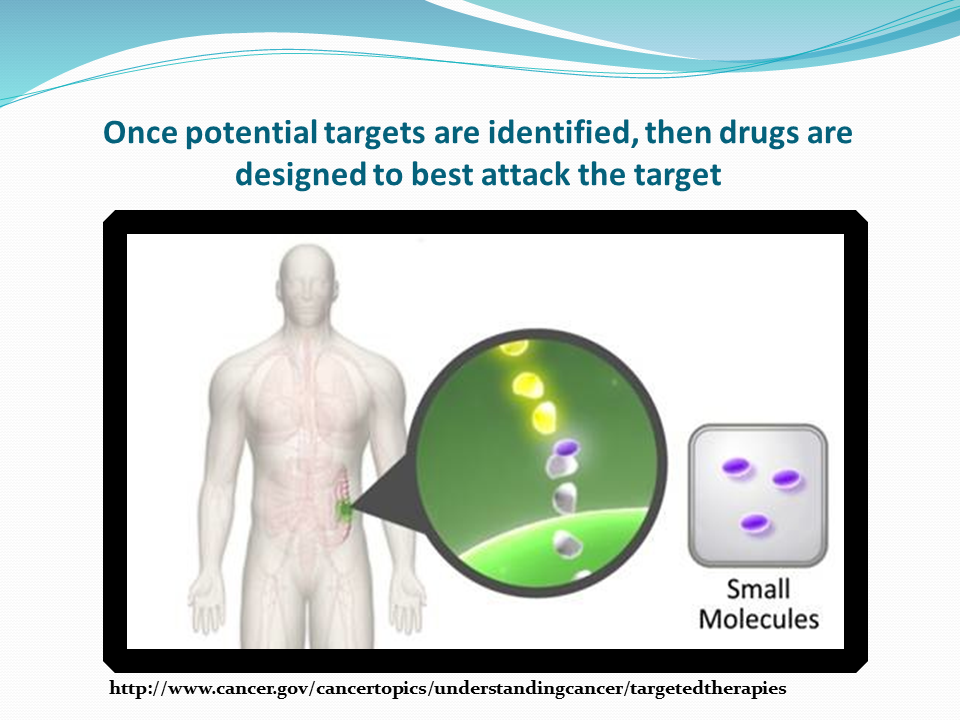 nibs (tinibs)
Small molecules; tyrosine kinase inhibitors 

Oral
Adherence
Possible drug/food , drug/drug interactions
Patient education regarding taking medication correctly

Targets vary: EGFR, VEGFR, and others

Examples
erlotinib, sunitinib, ponatinib, imatinib,  dasatinib,  ibrutinib
http://www.ama-assn.org/ama/pub/physician-resources/medical-science/united-states-adopted-names-council/
naming-guidelines/naming-biologics/monoclonal-antibodies.page
nibs (rafenibs, metanib)
Small molecules; kinase inhibitors targeting the RAF/RAS/MEK pathways

Oral
Adherence
Possible drug/food , drug/drug interactions
Patient education regarding taking medication correctly

Examples
sorafenib, dabrafenib, trametinib, vemurafenib, encorafenib, binimetanib
http://www.ama-assn.org/ama/pub/physician-resources/medical-science/united-states-adopted-names-council/naming-guidelines/naming-biologics/monoclonal-antibodies.page
ibs (paribs)
Small molecules; PARP inhibitors of mammalian polyadenosine 5’-diphosphoribose polymerase (PARP) enzyme. 

Oral
Adherence
Possible drug/food , drug/drug interactions
Patient education regarding taking medication correctly

Examples: olaparib, rucaparib, niraparib
http://www.ama-assn.org/ama/pub/physician-resources/medical-science/united-states-adopted-names-council/naming-guidelines/naming-biologics/monoclonal-antibodies.page
ibs (lisib)
Small molecules; PI3 kinase inhibitors (PI3K)

Oral
Adherence
Possible drug/food , drug/drug interactions
Patient education regarding taking medication correctly

Examples: idelalisib, copanlisib
http://www.ama-assn.org/ama/pub/physician-resources/medical-science/united-states-adopted-names-council/naming-guidelines/naming-biologics/monoclonal-antibodies.page
ibs (degibs)
Small molecules; sonic hedgehog pathway inhibitors

Oral
Adherence
Possible drug/food , drug/drug interactions
Patient education regarding taking medication correctly

Examples:
sonidegib,  vismodegib
http://www.ama-assn.org/ama/pub/physician-resources/medical-science/united-states-adopted-names-council/naming-guidelines/naming-biologics/monoclonal-antibodies.page
nibs (denibs)
Small molecules; inhibitor of isocitrate dehydrogenase  (IDH) enzymes

Oral
Adherence
Possible drug/food , drug/drug interactions
Patient education regarding taking medication correctly

Examples:
enasidenib (IDH2), ivosidenib (IDH1)
http://www.ama-assn.org/ama/pub/physician-resources/medical-science/united-states-adopted-names-council/naming-guidelines/naming-biologics/monoclonal-antibodies.page
ibs (ciclibs)
Small molecules; inhibitor of cyclin dependent kinase  (CDK) 4 & 6

Oral
Adherence
Possible drug/food , drug/drug interactions
Patient education regarding taking medication correctly

Examples: palbociclib, ribociclib, abemaciclib
http://www.ama-assn.org/ama/pub/physician-resources/medical-science/united-states-adopted-names-council/naming-guidelines/naming-biologics/monoclonal-antibodies.page
ibs(zomibs)
Small molecules; proteasome inhibitors

May be IV/subq or oral
If IV
Only slight chance of infusion reactions; not  monoclonal antibodies
If oral 
Adherence
Possible drug/food , drug/drug interactions
Patient education regarding taking medication correctly
Examples
bortezomib, carfilzomib, ixazomib
http://www.ama-assn.org/ama/pub/physician-resources/medical-science/united-states-adopted-names-council/naming-guidelines/naming-biologics/monoclonal-antibodies.page
inostat
Small molecules; histone deacetylase  inhibitors (HDAC inhibitors)

May be IV or oral
If IV
Only slight chance of infusion reactions; not  monoclonal antibodies
If oral 
Adherence
Possible drug/food , drug/drug interactions
Patient education regarding taking medication correctly
Examples
vorinostat, belinostat, panobinostat
http://www.ama-assn.org/ama/pub/physician-resources/medical-science/united-states-adopted-names-council/naming-guidelines/naming-biologics/monoclonal-antibodies.page
toclax
Small molecules; BCL-2 inhibitors

Oral
Adherence
Possible drug/food , drug/drug interactions
Patient education regarding taking medication correctly

Examples
venetoclax
http://www.ama-assn.org/ama/pub/physician-resources/medical-science/united-states-adopted-names-council/naming-guidelines/naming-biologics/monoclonal-antibodies.page
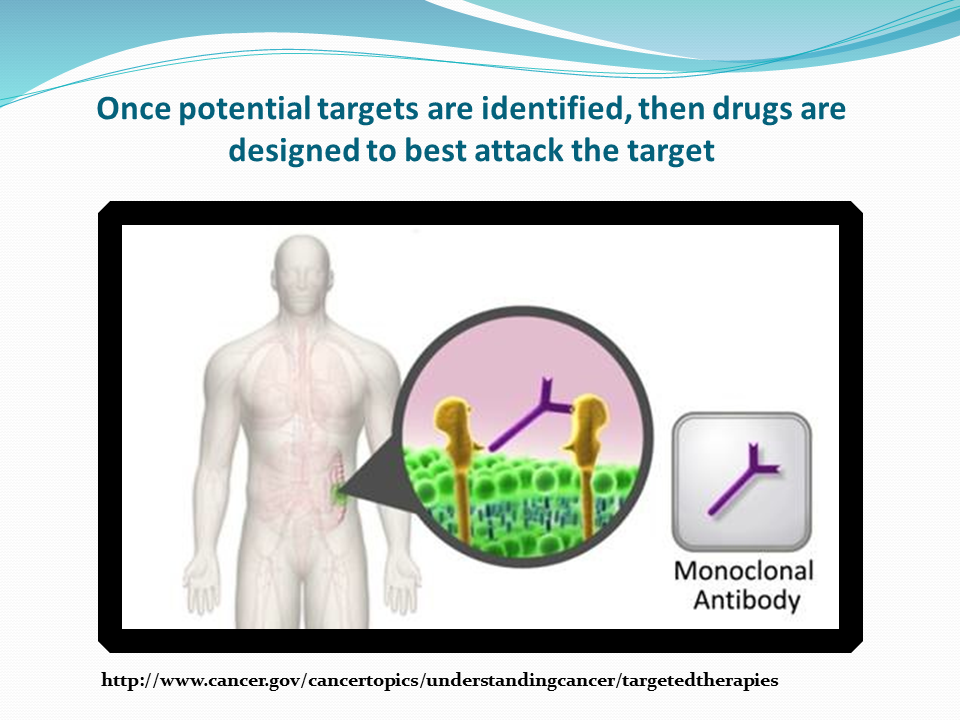 What does the name mean?Monoclonal antibody = mab

tositumomab and iodine 131
mo = mouse

 rituximab
xi = chimeric or cross between mouse and human

 trastuzumab,  bevacizumab
zu = humanized

 panitumumab
u = fully human
http://www.ama-assn.org/ama/pub/physician-resources/medical-science/united-states-adopted-names-council/naming-guidelines/naming-biologics/monoclonal-antibodies.page
What does the name mean?
t or tu = tumor
trastuzumab

ci = circulatory
bevacizumab

li or l = immunomodulator
ipilimumab
http://www.ama-assn.org/ama/pub/physician-resources/medical-science/united-states-adopted-names-council/naming-guidelines/naming-biologics/monoclonal-antibodies.page
What does the name mean?
One or two words added to name indicates it is a conjugated monoclonal antibody. May be combined with:

Radioactive particle: ibritumomab tiuxetan 

Drug (antibody-drug conjugate): ado-trastuzumab emtansine
http://www.ama-assn.org/ama/pub/physician-resources/medical-science/united-states-adopted-names-council/naming-guidelines/naming-biologics/monoclonal-antibodies.page
What does the name mean?
Biosimilars have the reference product generic name as the “core” with “4 lower case letters devoid of meaning” attached by a hyphen as a suffix:

bevacizumab-awwb  Mvasi™

trastuzumab-dskt Ogivri™
http://www.ama-assn.org/ama/pub/physician-resources/medical-science/
united-states-adopted-names-council/naming-guidelines/naming-biologics
/monoclonal-antibodies.page
Living Drugs/ Genetically
 Engineered Cells
leucel
Cellular therapies; “living drugs”

Intravenous; currently must be given at approved centers

Precision: Cells from patient, genetically engineered and given back to pt

Examples
sipuleucel-T, tisagenlecleucel, axicabtagene ciloleucel
http://www.ama-assn.org/ama/pub/physician-resources/medical-science/united-states-adopted-names-council/naming-guidelines/naming-biologics/monoclonal-antibodies.page
The New Kidson the Block

Let’s Build the Slides
liposome encapsulated combination of daunorubicin and cytarabine VYXEOS™
liposome encapsulated combination of daunorubicin and cytarabine VYXEOS™ Jazz Pharmaceuticals (adults with newly diagnosed therapy related AML or AML with myelodysplasia related changes)

Monoclonal antibody or small molecule?

Infusion rxns or drug/drug  drug/food interactions?

Target?

Genomic alteration specific?

Side effects?
www.vyxeos.com
liposome encapsulated combination of daunorubicin and cytarabine VYXEOS™
liposome encapsulated combination of daunorubicin and cytarabine VYXEOS™ Jazz Pharmaceuticals (adults with newly diagnosed therapy related AML or AML with myelodysplasia related changes)

Not a monoclonal antibody or small molecule; liposome encapsulated cytotoxic chemotherapy

Infusion rxns possible; no premedication needed

Not targeted therapy or genomic alteration specific

Do not interchange with other daunorubicin and/or cytarabine products

Side effects: Hemorrhage, cardiotoxicity, febrile neutropenia, rash, edema, N/V, mucositis, diarrhea, constipation, copper overload, musculoskeletal pain, fatigue, abdominal pain, dyspnea, headache, cough, decreased appetite, arrhythmia, tissue necrosis
www.vyxeos.com
apalutamide ERLEADA™
apalutamide ERLEADA™  Janssen (treatment of patients with non-metastatic castration-resistant prostate cancer)

Monoclonal antibody or small molecule or what?

Infusion rxns or drug/drug  drug/food interactions?

Target?

Genomic alteration specific?

Side effects?
www.erleada.com
apalutamide ERLEADA™
apalutamide ERLEADA™  Janssen (treatment of patients with non-metastatic castration-resistant prostate cancer)

Oral androgen receptor inhibitor

Patient needs a gonadotropin-releasing hormone analog concurrently or should have had an orchiectomy

Drug interactions: Sensitive substrates of CYP3A4, CYP2C19, CYP2C9, UGT,      P-gp, BCRP, or OATP1B1

Not genomic alteration specific

Side effects:  fatigue, hypertension, rash, diarrhea, nausea, weight decreased, arthralgia, fall, hot flush, decreased appetite, fracture, and peripheral edema.
www.erleada.com
lutetium Lu 177 dotatate LUTATHERA®
lutetium Lu 177 dotatate, LUTATHERA® Advanced Accelerator Applications USA, Inc. (a radiolabeled somatostatin analog, for the treatment of somatostatin receptor-positive gastroenteropancreatic neuroendocrine tumors (GEP-NETs), including foregut, midgut, and hindgut neuroendocrine tumors in adults):

Monoclonal antibody or small molecule or what?

Infusion rxns or drug/drug  drug/food interactions?

Target?

Genomic alteration specific?

Side effects?
www.LUTATHERA.com
lutetium Lu 177 dotatate LUTATHERA®
lutetium Lu 177 dotatate, LUTATHERA® Advanced Accelerator Applications USA, Inc. (a radiolabeled somatostatin analog, for the treatment of somatostatin receptor-positive gastroenteropancreatic neuroendocrine tumors (GEP-NETs), including foregut, midgut, and hindgut neuroendocrine tumors in adults):

Radiolabeled somatostatin analog

Give amino acids before, during and after infusion to decrease reabsorption and decrease damage to kidneys. Discontinue long acting somatostatins 4 weeks prior and octreotide 24 hours prior to infusion

Targets somatostatin receptors; not genomic alteration specific

Side effects:  risk of radiation exposure, myelosuppression, increased risk of MDS & leukemia, lymphopenia, renal toxicity, hepatotoxicity, increased GGT, vomiting, nausea, symptomatic management, increased AST, increased ALT,               hyperglycemia and hypokalemia, neuroendocrine hormonal crisis
www.LUTATHERA.com
iobenguane I 131 AZEDRA®
iobenguane I 131 AZEDRA® Progenics (adult and pediatric pts 12 and older with iobenguane scan-positive, unresectable, locally advanced or metastatic disease that requires systemic anticancer therapy

Monoclonal antibody or small molecule or what?

Infusion rxns or drug/drug  drug/food interactions?

Target?

Genomic alteration specific?

Side effects?
www.azedra.com
iobenguane I 131 AZEDRA®
iobenguane I 131 AZEDRA® Progenics (adult and pediatric pts 12 and older with iobenguane scan-positive, unresectable, locally advanced or metastatic paragangliomas or pheochromocytomas that require systemic anticancer therapy

Radioactive therapeutic agent; labeled with I 131. Similar to the neurotransmitter norepinephrine which is expressed  on paragangliomas and pheochromocytomas 

Drug interactions with drugs that reduce catecholamine uptake or deplete stores

For iobenguane scan-positive disease

Side effects:  risk of radiation exposure, myelosuppression, increased risk of MDS & leukemia, lymphopenia, renal toxicity, hypothyroidism, elevated blood pressure, pneumonitis, fatigue, increased INR, dizziness, N/V
www.azedra.com
brigatinib ALUNBRIG™
brigatinib ALUNBRIG™ Takeda (metastatic ALK positive NSCLC progressed on or are intolerant to crizotinib)

Monoclonal antibody or small molecule?

Infusion rxns or drug/drug  drug/food interactions?

Target?

Genomic alteration specific?

Side effects?
www.alunbrig.com
brigatinib ALUNBRIG™
brigatinib ALUNBRIG™ Takeda (metastatic ALK positive NSCLC progressed on or are intolerant to crizotinib)

Small molecule, oral, multi tyrosine kinase inhibitor 

Drug/drug interactions with strong CYP3A inducers, inhibitors, substrates. Avoid grapefruit products

Targets ALK, ROS1, insulin-like growth factor-1 receptor (IGF-1R), and FLT-3 as well as EGFR deletion and point mutations

Genomic alteration specific to ALK positive NSCLC

Side effects: Hypertension, interstitial lung disease, bradycardia, visual disturbances, hyperglycemia
www.alunbrig.com
neratinib NERLYNX™
neratinib NERLYNX™  Puma Biotechnology (extended adjuvant treatment of adult patients with early stage HER2 overexpressed/amplified breast cancer, to follow adjuvant trastuzumab-based therapy)

Monoclonal antibody or small molecule?

Infusion rxns or drug/drug  drug/food interactions?

Target?

Genomic alteration specific?

Side effects?
www.nerlynx.com
neratinib NERLYNX™
neratinib NERLYNX™  Puma Biotechnology (extended adjuvant treatment of adult patients with early stage HER2 overexpressed/amplified breast cancer, to follow adjuvant trastuzumab-based therapy)

Small molecule; oral multi kinase inhibitor

Drug/drug interactions with PPIs, H2-receptor antagonists, strong or moderate CYP3A4 inducers and inhibitors, P-gp substrates. No grapefruit products.

Targets EGFR, HER2, HER4

Genomic alteration specific to HER2 overexpressed/amplified 

Side effects: Diarrhea (needs prophylactic & aggressive management), nausea, abdominal pain, fatigue, vomiting, rash, hepatotoxicity, stomatitis, decreased appetite, muscle spasms, nail/skin issues
www.nerlynx.com
encorafenib BRAFTOVI™and binimetinib MEKTOVI®
encorafenib BRAFTOVI™and binimetanib MEKTOVI® Array BioPharma (combination treatment  for unresectable or metastatic melanoma with a BRAF V600E or V600K mutation) 

Monoclonal antibodies or small molecules?

Infusion rxns or drug/drug  drug/food interactions?

Targets?

Genomic alteration specific?

Side effects?
www.braftovi.com and www.mektovi.com
encorafenib BRAFTOVI™and binimetinib MEKTOVI®
encorafenib BRAFTOVI™and binimetanib MEKTOVI® Array BioPharma (combination tx  for unresectable or metastatic melanoma with a BRAF V600E or V600K mutation) 
Small molecule; oral kinase inhibitors

encorafenib: drug/drug interactions with strong or moderate CYP3A4 inhibitors; strong or moderate CYP3A4 inducers; sensitive CYP3A4 substrates. Avoid hormonal contraceptives. 

enorafenib targets BRAF and binimetinib targets MEK 1 &2 ; both targets are in the RAS/RAF/MEK/ERK pathway

Genomic specific to BRAF V600E or BRAF V600K mutations

Side effects:  fatigue, nausea, vomiting, abdominal pain,  arthralgias, hemorrhage, uveitis/ocular toxicities, new primary malignancies, QT prolongation, cardiomyopathy,  ILD,  rhabdomyolysis, venous thromboembolism, hepatotoxicity
www.braftovi.com and www.mektovi.com
acalabrutinib Calquence ®
acalabrutinib Calquence® AstraZeneca ( Mantle Cell Lymphoma after at least one prior therapy)

Monoclonal antibody or small molecule?

Infusion rxns or drug/drug  drug/food interactions?

Target?

Genomic alteration specific?

Side effects?
www.calquence.com
acalabrutinib Calquence ®
acalabrutinib Calquence® AstraZeneca ( Mantle Cell Lymphoma after at least one prior therapy)

Small molecule; oral kinase inhibitor

Drug/drug interactions with, strong CYP3A inducers and inhibitors,  PPIs, H2-receptor antagonists and antacids (stagger dosing). 

Targets Bruton tyrosine kinase (BTK)

Not genomic alteration specific

Side effects: hemorrhage, infection, cytopenias, second primary malignancies, atrial fibrillation/flutter, headache, neutropenia, diarrhea, fatigue, myalgia, and bruising.
www.calquence.com
niraparib ZEJULA™
niraparib ZEJULA™  Tesaro (maintenance tx of adult patients with recurrent epithelial ovarian, fallopian tube, or primary peritoneal cancer who are in complete response to platinum-based chemotherapy) 

Monoclonal antibody or small molecule?

Infusion rxns or drug/drug  drug/food interactions?

Target?

Genomic alteration specific?

Side effects?
www.zejula.com
niraparib ZEJULA™
niraparib ZEJULA™  Tesaro (maintenance tx of adult patients with recurrent epithelial ovarian, fallopian tube, or primary peritoneal cancer who are in complete response to platinum-based chemotherapy) 

Small molecule; oral poly (ADP-ribose) polymerase (PARP ) enzyme inhibitor

Drug/drug  drug/food interactions: None known

Targets PARP

Not genomic alteration specific

Side effects: Bone marrow suppression, HTN, cardiovascular effects, N/V, diarrhea, stomatitis, GI disturbances, AST/ALT elevations, arthralgias, headache, infections, fatigue, secondary MDS/AML
www.zejula.com
ribociclib KISQALI®
ribociclib KISQALI®  Novartis ( in combination with an aromatase inhibitor as initial endocrine based tx for postmenopausal women with hormone receptor positive, HER2 negative advanced or metastatic breast cancer)

Monoclonal antibody or small molecule?

Infusion rxns or drug/drug  drug/food interactions?

Target?

Genomic alteration specific?

Side effects?
www.kisqali.com
ribociclib KISQALI®
ribociclib KISQALI®  Novartis ( in combination with an aromatase inhibitor as initial endocrine based tx for postmenopausal women with hormone receptor positive, HER2 negative advanced or metastatic breast cancer)

Small molecule, oral kinase inhibitor of cyclin-dependent kinase (CDK) 4 & 6

Drug/drug interactions with CYP3A4 inducers, inhibitors and substrates plus drugs that prolong QT interval. Avoid grapefruit and pomegranate products

Targets CDK 4 & 6

Not genomic alteration specific?

Side effects: QT interval prolongation, hepatobiliary toxicity, neutropenia
www.kisqali.com
abemaciclib VERZENIO™
abemaciclib VERZENIO™ Eli Lilly (in combination with fulvestrant for hormone receptor [HR]-positive,  [HER2]-negative advanced or metastatic breast cancer with disease progression following endocrine therapy OR monotherapy following endocrine therapy and prior chemotherapy in the metastatic setting) 

Monoclonal antibody or small molecule?

Infusion rxns or drug/drug  drug/food interactions?

Target?

Genomic alteration specific?

Side effects?
www.verzenio.com
abemaciclib VERZENIO™
abemaciclib VERZENIO™  Eli Lilly (in combination with fulvestrant for hormone receptor [HR]-positive,  [HER2]-negative advanced or metastatic breast cancer with disease progression following endocrine therapy OR monotherapy following endocrine therapy and prior chemotherapy in the metastatic setting) 

Small molecule, oral kinase inhibitor of cyclin-dependent kinase (CDK) 4 & 6

Drug/drug interactions with CYP3A4 inducers and inhibitors. Avoid grapefruit products

Targets CDK 4 & 6

Not genomic alteration specific

Side effects: diarrhea, neutropenia, nausea, abdominal pain, infections, fatigue, anemia ,leukopenia, decreased appetite, vomiting, headache, thrombocytopenia, and hepatobiliary toxicity
www.verzenio.com
enasidenib IDHIFA®
enasidenib IDHIFA® Celgene Corp. (adults with relapsed or refractory AML with an IDH2 mutation)

Monoclonal antibody or small molecule?

Infusion rxns or drug/drug  drug/food interactions?

Target?

Genomic alteration specific?

Side effects?
www.idhifa.com
enasidenib IDHIFA®
enasidenib IDHIFA® Celgene Corp. (adults with relapsed or refractory AML with an IDH2 mutation)

Small molecule, oral  inhibitor of isocitrate dehydrogenase 2 (IDH2) enzyme

Drug/drug  drug/food interactions: None known

Targets IDH2

Genomic alteration specific to AML with an IDH2 mutation in blood or bone marrow

Side effects:  N/V, diarrhea, elevated bilirubin, decreased appetite, differentiation syndrome, tumor lysis syndrome, GI effects
www.idhifa.com
ivosidenib  TIBSOVO®
ivosidenib TIBSOVO® Agios (adults with relapsed or refractory AML with a susceptible IDH1 mutation)

Monoclonal antibody or small molecule?

Infusion rxns or drug/drug  drug/food interactions?

Target?

Genomic alteration specific?

Side effects?
www.tibsovo.com
ivosidenib  TIBSOVO®
ivosidenib TIBSOVO® Agios (adults with relapsed or refractory AML with a susceptible IDH1 mutation) 

Small molecule, oral  inhibitor of isocitrate dehydrogenase 1 (IDH1) enzyme

Drug/drug interactions with strong or moderate CYP3A4 inhibitors, inducers and sensitive substrates. Avoid use with QTc prolonging drugs.

Targets IDH1

Genomic alteration specific to AML with an IDH1 mutation

Side effects:  fatigues, nausea, diarrhea, leukocytosis, arthralgia, dyspnea, edema, mucositis, rash, pyrexia, cough constipation, differentiation syndrome, prolonged QT, Guillian Barre syndrome
www.tibsovo.com
copanlisib ALIQOPA™
copanlisib ALIQOPA™  Bayer HealthCare Pharmaceuticals Inc (for the treatment of adult patients with relapsed follicular lymphoma who have received at least two prior systemic therapies)

Monoclonal antibody or small molecule?

Infusion rxns or drug/drug  drug/food interactions?

Target?

Genomic alteration specific?

Side effects?
www.aliqopa.com
copanlisib ALIQOPA™
copanlisib ALIQOPA™  Bayer HealthCare Pharmaceuticals Inc (for the treatment of adult patients with relapsed follicular lymphoma who have received at least two prior systemic therapies)

Small molecule, IV kinase inhibitor

Drug/drug  interactions with CYP3A4 inducers and inhibitors

Targets PI3K

Not genomic alteration specific 

Side effects:   hyperglycemia, pneumonitis, infections, severe cutaneous rxns, diarrhea, decreased general strength and energy, hypertension, leukopenia, neutropenia, nausea, lower respiratory tract infections, thrombocytopenia
www.aliqopa.com
midostaurin RYDAPT®
midostaurin RYDAPT® Novartis (adults with newly diagnosed AML FLT3 mutation positive, in combination with standard cytarabine and daunorubicin induction and cytarabine consolidation and
adult patients with aggressive systemic mastocytosis (ASM), systemic mastocytosis with associated hematological neoplasm (SM-AHN), or mast cell leukemia (MCL)

Monoclonal antibody or small molecule?

Infusion rxns or drug/drug  drug/food interactions?

Target?

Genomic alteration specific?

Side effects?
www.rydapt.com
midostaurin RYDAPT®
midostaurin RYDAPT® Novartis (adults with newly diagnosed AML FLT3 mutation positive, in combination with standard cytarabine and daunorubicin induction and cytarabine consolidation  and
adult patients with aggressive systemic mastocytosis (ASM), systemic mastocytosis with associated hematological neoplasm (SM-AHN), or mast cell leukemia (MCL).

Small molecule, oral  multi tyrosine kinase inhibitor

Drug/drug interactions with strong CYP3A4 inducers and inhibitors

Targets FLT3, KIT, PDGFR, VEGFR2, PKC

Genomic alteration specific to AML with FLT3 mutation; not personalized for other indications

Side effects: Pulmonary toxicity,  febrile neutropenia, N/V, mucositis,                    diarrhea, edema, fatigue, epistaxis, hyperglycemia, headache
www.rydapt.com
durvalumab IMFINZI™
durvalumab IMFINZI™  AstraZeneca (locally advanced or metastatic  urothelial carcinoma with disease progression during or following platinum-containing chemotherapy or progression within  12 mos of neoadjuvant or adjuvant treatment with platinum-containing regimen)
maintenance for unresectable Stage III NSCLC when disease has not progressed following concurrent RT and platinum based chemo

Monoclonal antibody or small molecule?

Infusion rxns or drug/drug  drug/food interactions?

Target?

Genomic alteration specific?

Side effects?
www.imfinzi.com
durvalumab IMFINZI™
durvalumab IMFINZI™  AstraZeneca (locally advanced or metastatic  urothelial carcinoma with disease progression during or following platinum-containing chemotherapy or progression within  12 mos of neoadjuvant or adjuvant treatment with platinum-containing regimen)
maintenance for unresectable Stage III NSCLC when disease has not progressed following concurrent RT and platinum based chemo

Human monoclonal antibody targeting the immune system via the programmed death ligand 1 (PD-L1)

Infusion rxns: Yes  uncommon, but can be severe

Targets PD-L1

Not genomic alteration specific

Side effects: Immune mediated  pneumonitis, hepatitis, ,colitis, nephritis, and other immune related adverse events, fatigue, musculoskeletal pain, constipation, nausea
www.imfinzi.com
avelumab BAVENCIO®
avelumab BAVENCIO®  EMD  Serono (adults and pediatrics pts 12 and older with metastatic Merkel cell carcinoma) and 
locally advanced or metastatic urothelial carcinoma with disease progression during or following platinum-containing chemotherapy or progression within  12 mos of neoadjuvant or adjuvant treatment with platinum-containing regimen

Monoclonal antibody or small molecule?

Infusion rxns or drug/drug  drug/food interactions?

Target?

Genomic alteration specific?

Side effects?
www.bavencio.com
avelumab BAVENCIO®
avelumab BAVENCIO®  EMD  Serono (adults and pediatrics pts 12 and older with metastatic Merkel cell carcinoma) and 
locally advanced or metastatic urothelial carcinoma with disease progression during or following platinum-containing chemotherapy or progression within  12 mos of neoadjuvant or adjuvant treatment with platinum-containing regimen

Human monoclonal antibody targeting the immune system via the programmed death ligand 1 (PD-L1)

Infusion rxns as high as 25% in trials; can be severe; premedicate for 1st 4 infusions and as needed

Targets PD-L1

Not genomic alteration specific


Side effects: Immune mediated pneumonitis, hepatitis, ,colitis, nephritis, and other immune related adverse events, fatigue, musculoskeletal pain, diarrhea, nausea, rash, peripheral edema, decreased appetite, UTI
www.bavencio.com
inotuzumab ozogamicin BESPONSA™
inotuzumab ozogamicin BESPONSA™ Wyeth Pharmaceuticals (adults with relapsed or refractory B-cell precursor acute lymphoblastic leukemia [ALL] )

Monoclonal antibody or small molecule?

Infusion rxns

Target?

Genomic alteration specific?

Side effects?
www.besponsa.com
inotuzumab ozogamicin BESPONSA™
inotuzumab ozogamicin BESPONSA™ Wyeth Pharmaceuticals (adults with relapsed or refractory B-cell precursor acute lymphoblastic leukemia [ALL] ) 

Humanized monoclonal antibody-drug conjugate with target on tumor; cytotoxic agent attached

Infusion rxns; premedicate prior to all infusions; monitor during and at least 1 hour after infusions

Targets CD22 antigen

Not genomic alteration specific; CD22 expressed in almost all B-ALL cells

Side effects: Hepatotoxicity including veno-occlusive disease, myelosuppression, QT prolongation, infections, fatigue, headache, hyperbilirubinemia, hemorrhage, pyrexia, increased risk of post-HSCT non-relapse mortality
www.besponsa.com
gemtuzumab ozogamicin  Mylotarg™
gemtuzumab ozogamicin  Mylotarg™  Pfizer Inc. (treatment of newly-diagnosed CD33-positive acute myeloid leukemia [AML] in adults and for treatment of relapsed or refractory CD33-positive AML in adults and in pediatric patients 2 years and older)   
may  also be used in combination with daunorubicin and cytarabine for adults with newly-diagnosed AML, or as a stand-alone treatment for certain adult and pediatric patients. 

Monoclonal antibody or small molecule?

Infusion rxns

Target?

Genomic alteration specific?

Side effects?
www.mylotarg.com
gemtuzumab ozogamicin  Mylotarg™
gemtuzumab ozogamicin  Mylotarg™  Pfizer Inc. (treatment of newly-diagnosed CD33-positive acute myeloid leukemia [AML] in adults and for treatment of relapsed or refractory CD33-positive AML in adults and in pediatric patients 2 years and older)   
may  also be used in combination with daunorubicin and cytarabine for adults with newly-diagnosed AML, or as a stand-alone treatment for certain adult and pediatric patients. 

Humanized monoclonal antibody-drug conjugate. Attached to a cytotoxic agent. 

Infusion rxns: yes. Can cause anaphylaxis. Pre-med and monitor during and at   least 1 hours post infusion

Targets  CD33

Genomic alteration specific to CD33 positive AML

Side effects: Hepatotoxicty that can lead to veno-occlusive disease, hemorrhage,
              infection, fever, nausea, vomiting, constipation, headache, increased  AST and ALT,                   	         rash, and mucositis
www.mylotarg.com
mogamulizumab-kpkc Poteligeo®
mogamulizumab-kpkc Poteligeo® Kyowa Kirin, Inc.) for adult patients with relapsed or refractory mycosis fungoides (MF) or Sézary syndrome (SS) after at least one prior systemic therapy.

Monoclonal antibody or small molecule?

Infusion rxns

Target?

Genomic alteration specific?

Side effects?
www.poteligeo.com
mogamulizumab-kpkc Poteligeo®
mogamulizumab-kpkc Poteligeo® Kyowa Kirin, Inc.) for adult patients with relapsed or refractory mycosis fungoides (MF) or Sézary syndrome (SS) after at least one prior systemic therapy.

Humanized monoclonal antibody

Infusion rxns: yes (35%). Can be severe. Pre-meds recommended.

Targets  CC chemokine receptor type 4 (CCR4)

Not genomic alteration specific

Side effects: dermatologic toxicities, rash, infections, autoimmune complications, fatigue, diarrhea, musculoskeletal pain, complications post transplant
www.poteligeo.com
rituximab and hyaluronidase human RITUXAN HYCELA™
rituximab and hyaluronidase human RITUXAN HYCELA™ Genentech (adult pts with follicular lymphoma, diffuse large B-cell NHL and chronic lymphocytic lymphoma [CLL] ; only given after one full dose of IV rituximab successfully administered)

Monoclonal antibody or small molecule?

Infusion rxns or drug/drug  drug/food interactions?

Target?

Genomic alteration specific?

Side effects?
www.rituxanhycela.com
rituximab and hyaluronidase human RITUXAN HYCELA™
rituximab and hyaluronidase human RITUXAN HYCELA™ Genentech (adult pts with follicular lymphoma, diffuse large B-cell NHL and chronic lymphocytic lymphoma (CLL) ; only given after one full dose of IV rituximab successfully administered

Subcutaneous formulation of rituximab, a chimeric monoclonal antibody with hyaluronidase human used to increase dispersion and absorption  when given into abdomen

Infusion rxns systemic and local possible; given after one full day of IV rituximab; premedicate before each dose and observe 15 minutes following administration

Targets CD20

Not genomic alteration specific

Side effects: Local cutaneous rxns, severe mucocutaneous  tumor lysis syndrome, cardiovascular effects, infections, renal toxicity, bowel obstruction/perforation, neutropenia, thrombocytopenia, N/V, HBV reactivation,  progressive multifocal leukoencephalopathy
www.rituxanhycela.com
tisagenlecleucel KYMRIAH®
tisagenlecleucel (KYMRIAH®) Novartis (treatment of patients up to age 25 years with B-cell precursor acute lymphoblastic leukemia [ALL] that is refractory or in second or later relapse)
Also approved for patients with relapsed or refractory large B-cell lymphoma after 2 or more lines of systemic therapy including diffuse large B-cell lymphoma not otherwise specified, high grade B-cell lymphoma and DCBCL arising from follicular lymphoma 

Monoclonal antibody or small molecule  OR WHAT?

Infusion rxns or drug/drug  drug/food interactions?

Target?

Genomic alteration specific?

Side effects?
www.kymriah.com
tisagenlecleucel KYMRIAH®
tisagenlecleucel (KYMRIAH®) Novartis (treatment of patients up to age 25 years with B-cell precursor acute lymphoblastic leukemia [ALL] that is refractory or in second or later relapse) 
Also approved for patients with relapsed or refractory large B-cell lymphoma after 2 or more lines of systemic therapy including diffuse large B-cell lymphoma not otherwise specified, high grade B-cell lymphoma and DCBCL arising from follicular lymphoma 

CD19-directed genetically modified autologous T cell immunotherapy: Chimeric Antigen Receptor T cell therapy (CAR-T)

Infusion rxns and cytokine release syndrome (CRS) possible. Treat severe or life-threatening CRS with tocilizumab (newly FDA approved indication for this purpose). Restricted use under REMS.

Targets CD19

Specific to CD19 using patients own genetically engineered T cells

Side effects: CRS, neurotoxicity, hypogammaglobulinemia, infections-pathogen unspecified, prolonged cytopenias, pyrexia, decreased appetite, headache, encephalopathy, hypotension, bleeding episodes, tachycardia, nausea, diarrhea, vomiting, viral infections
www.kymriah.com
axicabtagene ciloleucel YESCARTA™
axicabtagene ciloleucel YESCARTA™  Kite (adult pts with relapsed or refractory Non Hodgkin large B-Cell lymphoma after 2 or more lines of systemic tx including diffuse large B-cell [DLBCL], primary mediastinal large B-cell, high grade B-cell, and DLBCL arising from follicular lymphoma)

Monoclonal antibody or small molecule  OR WHAT?

Infusion rxns or drug/drug  drug/food interactions?

Target?

Genomic alteration specific?

Side effects?
www.yescarta.com
axicabtagene ciloleucel YESCARTA™
axicabtagene ciloleucel YESCARTA™  Kite (adult pts with relapsed or refractory Non Hodgkin large B-Cell lymphoma after 2 or more lines of systemic tx including diffuse large B-cell [DLBCL], primary mediastinal large B-cell, high grade B-cell, and DLBCL arising from follicular lymphoma)

CD19-directed genetically modified autologous T cell immunotherapy: Chimeric Antigen Receptor T cell therapy (CAR-T)

Infusion rxns and cytokine release syndrome (CRS) possible. Treat severe or life-threatening CRS with tocilizumab (newly FDA approved indication for this purpose) or tocilizumab and corticosteroids. Restricted use under REMS.

Targets CD19/Specific to CD19 using patients own genetically engineered T cells

Side effects: CRS, neurotoxicity, hypogammaglobulinemia, infections-pathogen unspecified, prolonged cytopenias, pyrexia, decreased appetite, headache, encephalopathy, hypotension, bleeding episodes, tachycardia, nausea, diarrhea, vomiting, viral infectious disorders, hypoxia, fatigue, acute kidney injury, and delirium, secondary malignancies. Refrain from driving or operating heavy or potentially dangerous machinery after YESCARTA infusion until at least 8 weeks after infusion
www.yescarta.com
bevacizumab-awwb  Mvasi™
bevacizumab-awwb  Mvasi ™ Amgen Inc. a biosimilar  to Avastin (bevacizumab, Genentech Inc.). Approved for: non-squamous non-small cell lung cancer (NSCLC), in combination with chemotherapy for metastatic colorectal cancer (mCRC), glioblastoma, metastatic renal cell carcinoma in combination with interferon alfa and in combination with chemotherapy for persistent, recurrent, or metastatic carcinoma of the cervix.

Monoclonal antibody or small molecule?

Infusion rxns or drug/drug  drug/food interactions?

Target?

Genomic alteration specific?

Side effects?
www.mvasi.com
bevacizumab-awwb  Mvasi™
bevacizumab-awwb  Mvasi ™ Amgen Inc. a biosimilar  to Avastin (bevacizumab, Genentech Inc.). Approved for: non-squamous non-small cell lung cancer (NSCLC), in combination with chemotherapy for metastatic colorectal cancer (mCRC), glioblastoma, metastatic renal cell carcinoma in combination with interferon alfa and in combination with chemotherapy for persistent, recurrent, or metastatic carcinoma of the cervix.

Humanized monoclonal antibody targeting the circulatory system

Infusion rxns uncommon

Targets VEGF on endothelial cells

Not genomic alteration specific

Side effects:  Perforations/fistulas, arterial thrombotic events, venous thromboembolic events, hypertension, posterior reversible
www.mvasi.com
trastuzumab-dskt Ogivri™
trastuzumab-dskt Ogivri™ Mylan a biosimilar to Herceptin (trastuzumab, Genentech, Inc.) approved for  HER2 overexpressing breast in adjuvant or metastatic setting and metastatic  gastric or GE junction adenocarcinoma

Monoclonal antibody or small molecule?

Infusion rxns or drug/drug  drug/food interactions?

Target?

Genomic alteration specific?

Side effects?
www.Ogivri.com
trastuzumab-dskt Ogivri™
trastuzumab-dskt Ogivri™ Mylan a biosimilar to Herceptin (trastuzumab, Genentech, Inc.) approved for  HER2 overexpressing breast in adjuvant or metastatic setting and metastatic  gastric or GE junction adenocarcinoma

Biosimilar humanized monoclonal antibody with target on tumor

Infusion rxns can be severe

Targets HER2 neu

Genomic alteration specific to HER2 protein overexpression or gene amplification

Side effects: Cardiomyopathy, infusion reactions, pulmonary toxicity, headache, diarrhea, nausea, fever,  chills.  headache, infection, insomnia, cough, and rash. Exacerbation of chemo induced neutropenia, fatigue, anemia, stomatitis, weight loss, upper respiratory tract infections
www.Ogivri.com
Future Directions
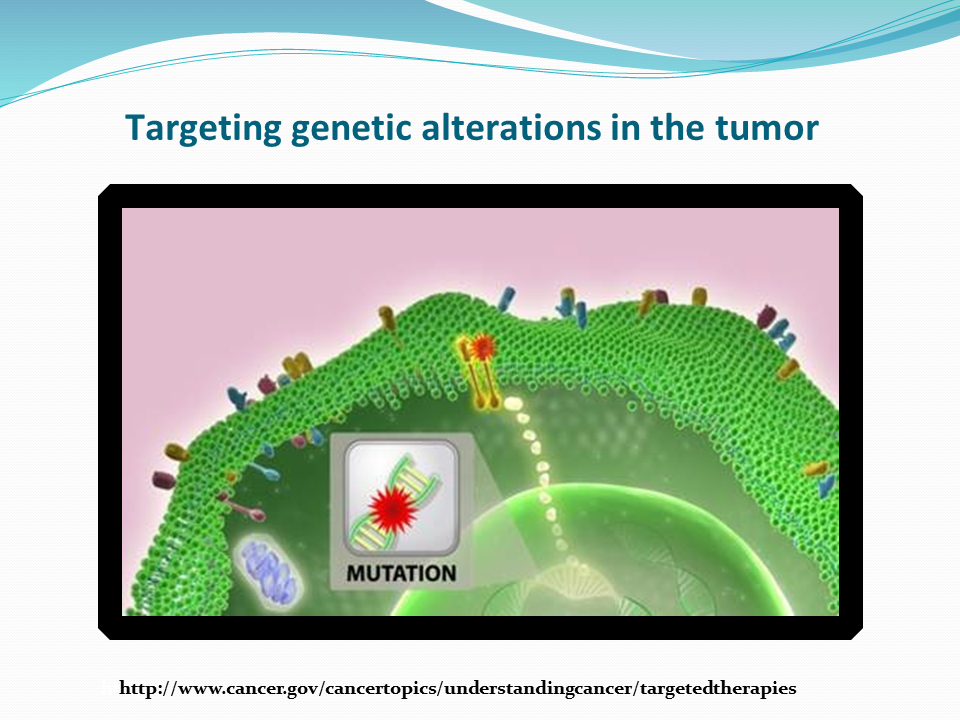 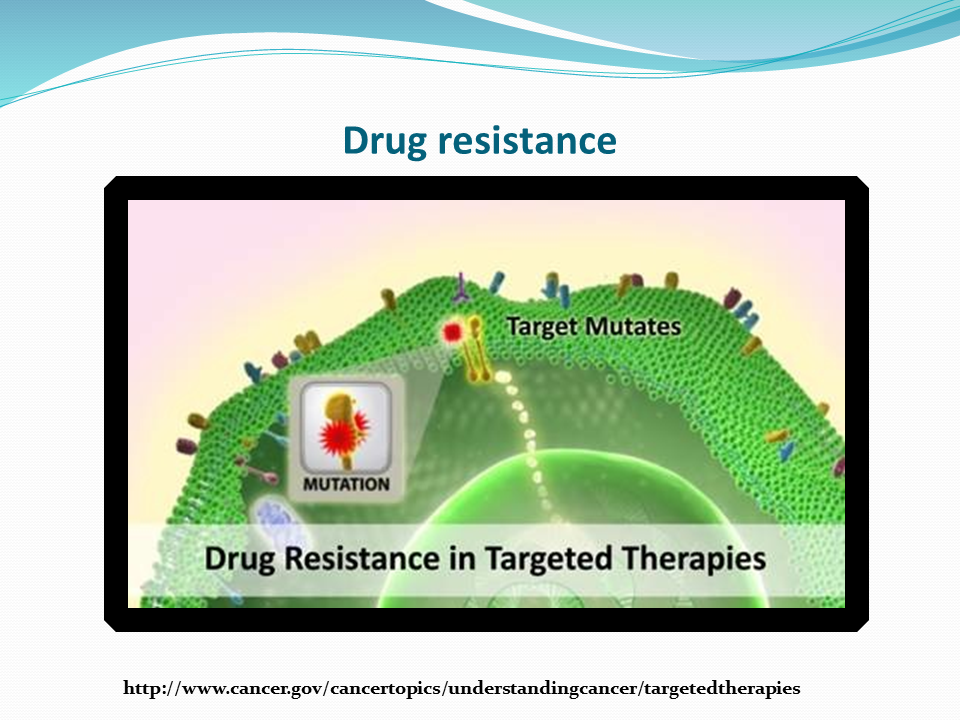 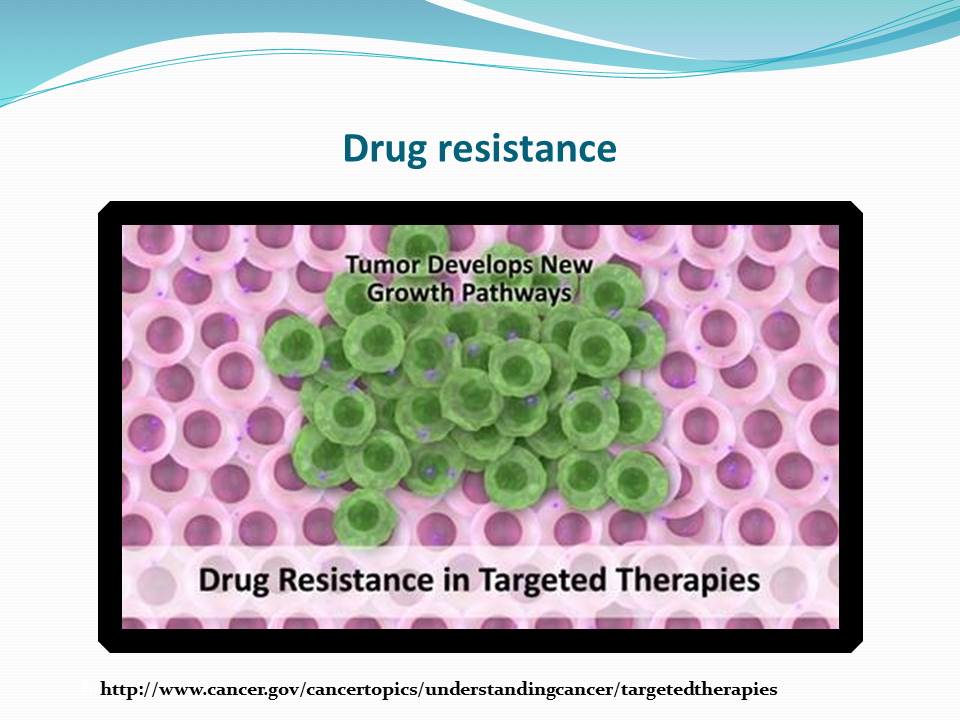 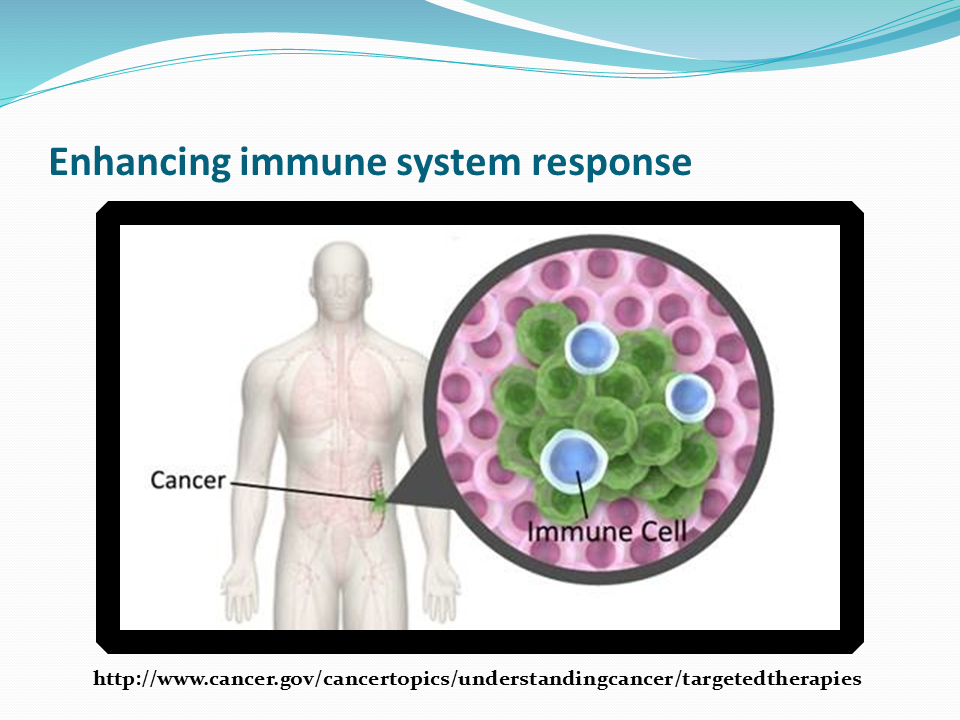 References
http://www.ama-assn.org/ama/pub/physician-resources/medical-science/united-states-adopted-names-council/naming-guidelines/naming-biologics/monoclonal-antibodies.page


http://www.cancer.gov/cancertopics/understandingcancer/targetedtherapies


http://www.cancer.gov/dictionary


http://www.fda.gov/Drugs/InformationOnDrugs/ApprovedDrugs/ucm279174. htm


http://www.mycancergenome.org
References
http://www.adcetris.com

http://www.aliqopa.com

http://www.alunbrig.com

http://www.avastin.com

http://www.azedra.com

http://www.bavencio.com

http://www.besponsa.com

http://www.blincyto.com

http://www.braftovi.com

http://www.calquence.com

ttp://www.ibrance.com

http://www.idhifa.com

http://www.imbruvica.com

http://www.imfinzi.com

http://www.jevtana.com

http://www.keytruda.com
References
http://www.kisqali.com

http://www.kymrhia.com

http://www.lenvima.com

http://www.lynparza.com

http://www. mekinist.com

http://www.mektovi.com

http://www.mvasi.com

http://www.mylotarg.com

http://www.nerlynx.com

http://www.ogivri.com

http://www.opdivo.com

http://www.poteligeo.com

http://www.revlimid.com
References
http://www.rituxanhycela.com

http://www.rubraca.com

http://www.rydapt.com

http://www.stivarga.com

http://www.tafinlar.com

http://www.tasigna.com

http://www.tagrisso.com

http://www.tecentriq.com

http://www.tibsovo.com

http://www.venclexta.com

http://www.verzenio.com

http://www.vyxeos.com

http://www.xtandi.com

http://www.yescarta.com
References
http://www.yervoy.com

http://www.zejula.com

http://www.zykadia.com